ŽELIM STABLO
OŠ Domovinske zahvalnosti Knin
Knin, ožujak/travanj 2018.
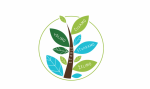 U projektu su sudjelovali učitelji:  
                                                                                                                                                                                                        
Danijel Forjan, učitelj informatike

Marina Lekić, učiteljica tehničke kulture

Zdenka Bilić, učiteljica prirode i biologije

Mira Radović, učiteljica razredne nastave 

Učenici: 2.a i petih razreda
O projektu:
Željeli smo povezati više područja i učenika na zajedničkom projektu sadnje i brige za biljke graha. Uključili su se učenici 5.r. i nastavnik informatike programiranjem micro:bita, učenici 5.r. i nastavnica tehničke kulture izradom stalka za micro:bit , učenici 5.a i 2.a razreda s učiteljicama prirode i razredne nastave koji su posijali, pratili razvoj i brinuli se o biljkama. Cilj je bio kroz međupredmetnu suradnju učenika različitih uzrasta pratiti razvoj biljaka, koje će biti zalijevane pomoću micro:bita i na klasičan način, svakodnevno fotografirati njihov napredak, mjeriti ga, bilježiti u tablicu i na kraju usporediti rezultate.
Ishodi:
Ponoviti značenje pojmova koje su upoznali kroz predmet Tehnička kultura
Usavršiti motoričke sposobnosti kroz preciznost mjerenja, ocrtavanja, izrezivanja, obrade i spajanja pozicija stalka
Pridržavati se mjera zaštite na radu
Uočiti važnost organizacije poslova, suradnje i doprinosa svakog člana tima
Primijeniti znanja o procesu programiranja i praktično primijeniti programiranje micro:bita
Naučiti postavljati opremu za navodnjavanje
Napraviti pokus, formulirati hipotezu i zaključak nakon provedbe
Praktično primijeniti znanja o rastu biljke i uvjetima života, uočiti prehrambenu važnost sjemenki,  analizirati sjemenku graha, objasniti uloge svakog dijela sjemenke, ukazati na važnost klice za opstanak biljaka, procijeniti povoljne uvjete za klijanje sjemenke
Bilježiti i interpretirati podatke o rastu i razvoju biljke
Praktično primijeniti IKT u nastavi i svakodnevnom životu
Upoznati sustave za navodnjavanje kroz povijest
Ponoviti naučeno o zdravoj prehrani i namirnicama biljnog porijekla
Zadatci za učenike:
1.Informatika (5 r.):
Učenici će naučili programirati micro:bit, spojiti ga s uređajem za navodnjavanje i naučiti o mogućnostima njegove primjene u svakodnevnom životu 
2. Tehnička kultura (5.r.):
Učenici će uvježbati i praktično primijenili postupak izrade stalka za micro:bit s ciljem da: dizajniraju stalak, paze na točnost i preciznost, organiziranost radnog mjesta i mjere zaštite na radu, shvate svrhu predmeta TK, LK, Matematike, Informatike i njihove povezanosti i važnosti u svakodnevnom životu
3. Priroda i društvo (2. r.) i Priroda (5. r.)
Učenici će:
Posaditi biljke, svakodnevno pratili rast i razvoj i fotografirati biljke, surađivati i uočavati što biljci treba za život, uspoređivati dobivene rezultate mjerenja, istraživati o navodnjavanju kroz povijest (5. r.), učenici 2. razreda svakodnevno će provjeravati vlažnost zemlje i praskati i zalijevati biljke po potrebi, istraživati o grahu u prehrani, svi učenici će rješavati kviz u Kahootu
4. Likovna kultura
Ukrašavati stalak za micro:bit (2. r.)
Postavljanje hipoteze
Biljka koja se zalijeva pomoću micro:bita prije će izići iz zemlje, brže će rasti i narasti veća zbog toga što micro:bit mjeri vlažnost tla i kontinuirano vrši ovlaživanje u količini koja je biljkama potrebna.
Tijek projekta: 1. dan
Ukrašavanje stalka, programiranje micro:bita i spajanje micro:bita s uređajem za navodnjavanje (Likovna kultura, 2. r. Informatika, 5. r.)
Izrada stalka (Tehnička kultura, 5. razred)
Spajanje uređaja za navodnjavanje  s posudom u koju je posađen grah
Sadnja biljaka
Briga za biljku i praćenje rasta
Izlazak mlade biljke
Svakodnevna briga za biljku
Zalijevanje biljke – ručno i pomoću micro:bita
Mjerenje visine biljke
Zadnji dan mjerenja
Obje biljke su narasle, lijepe su i zdrave
Visina izdanaka:
Visina izdanaka:
Rezultati mjerenja:
Biljka zalijevana micro:bitom
Biljka zalijevana ručno
Visina izdanaka mjerena tjedno:
Biljka zalijevana micro:bitom
Biljka zalijevana ručno
Zaključak
Analizom rezultata dobivenih nakon praćenja i bilježenja podataka učenici su zapazili da je:
 -  biljka zalijevana na klasičan način prva izišla iz zemlje i prva je izgubila supke
 -  biljka zalijevana micro:bitom prva je dobila list, narasla viša i imala veće listove
Hipoteza je djelomično potvrđena.
Učenici 2. razreda istražili su vrste graha i načine primjene graha u prehrani
Vrste graha: crveni, bijeli, smeđi, zeleni, šareni
Načini pripreme:
Mahune: kao varivo i salata
Grah zrna: varivo, zapečen, pomiješan s drugim povrćem, juha, krem juha, salata
Obroci u kojima jedemo grah: najčešće za ručak i kao posno jelo na Badnjak u nekim obiteljima
Prezentacija i vrednovanje projekta:

Kviz u aplikaciji Kahoot za učenike 2. i 5. razreda
Prikaz aktivnosti i prezentacija o navodnjavanju kroz povijest na web stranici škole
Izvješće Profill Klett-u
http://www.os-domovinske-zahvalnosti-kn.skole.hr/?news_hk=1&news_id=2141&mshow=1574#mod_news  

http://www.os-domovinske-zahvalnosti-kn.skole.hr/?news_hk=1&news_id=2136&mshow=1574#mod_news

https://play.kahoot.it/#/k/36340ef1-eef3-4701-80df-7adec4ce99d1

https://play.kahoot.it/#/k/5bc326e9-0ca2-4df9-931b-fbbe24f556df